English
class 2.H
[Speaker Notes: Greetings – hallo like …with Steve video; výukový materiál č.1, song, I am Steve – story,]
What’s this ?
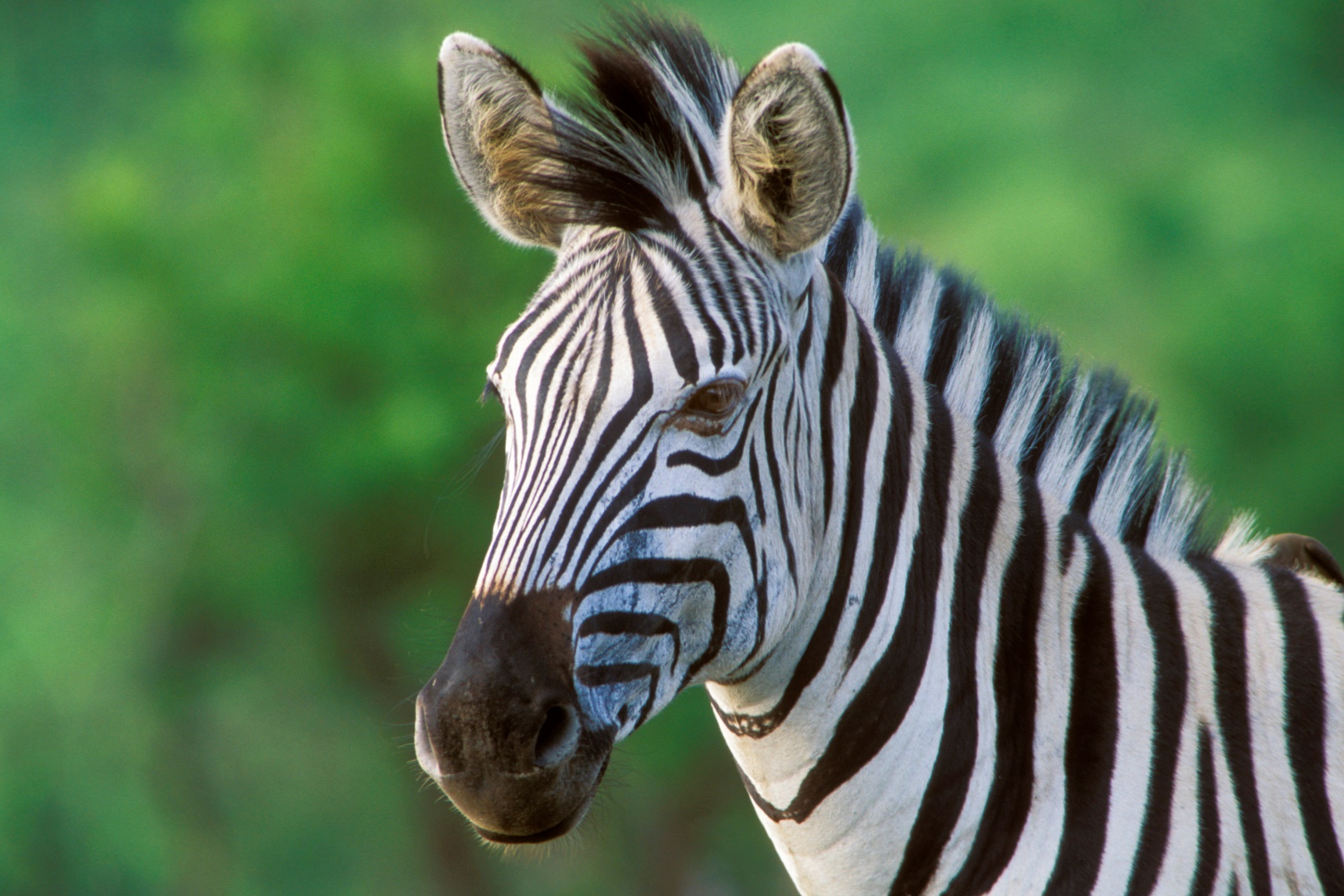 What’s this ?
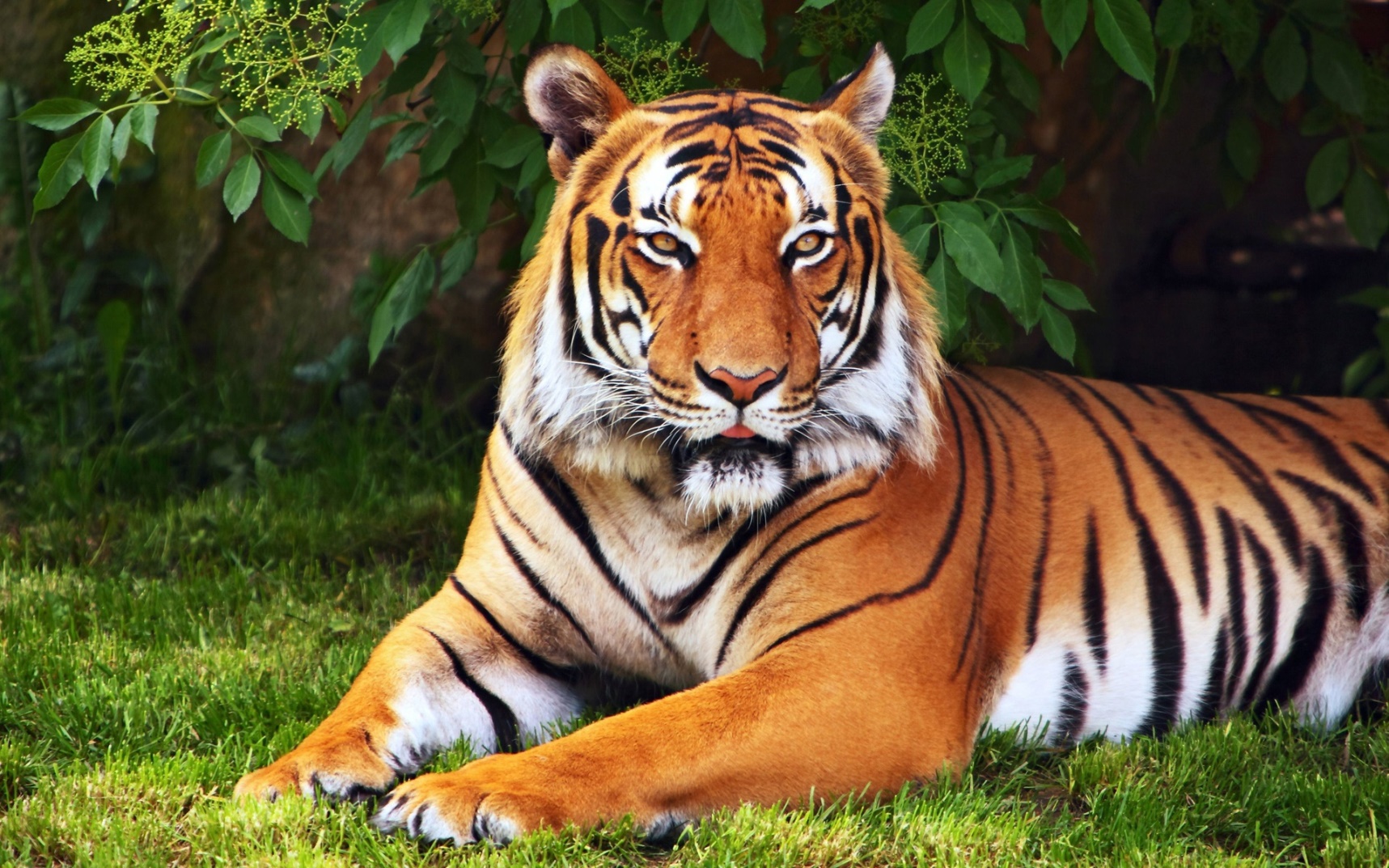 What’s this ?
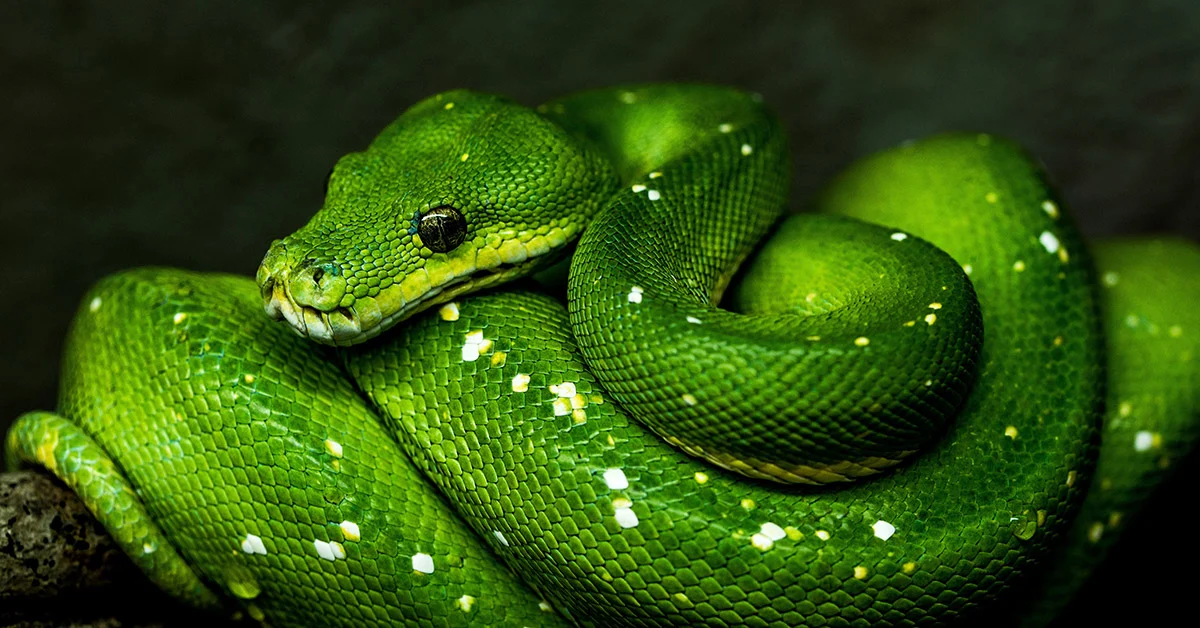 What’s this ?
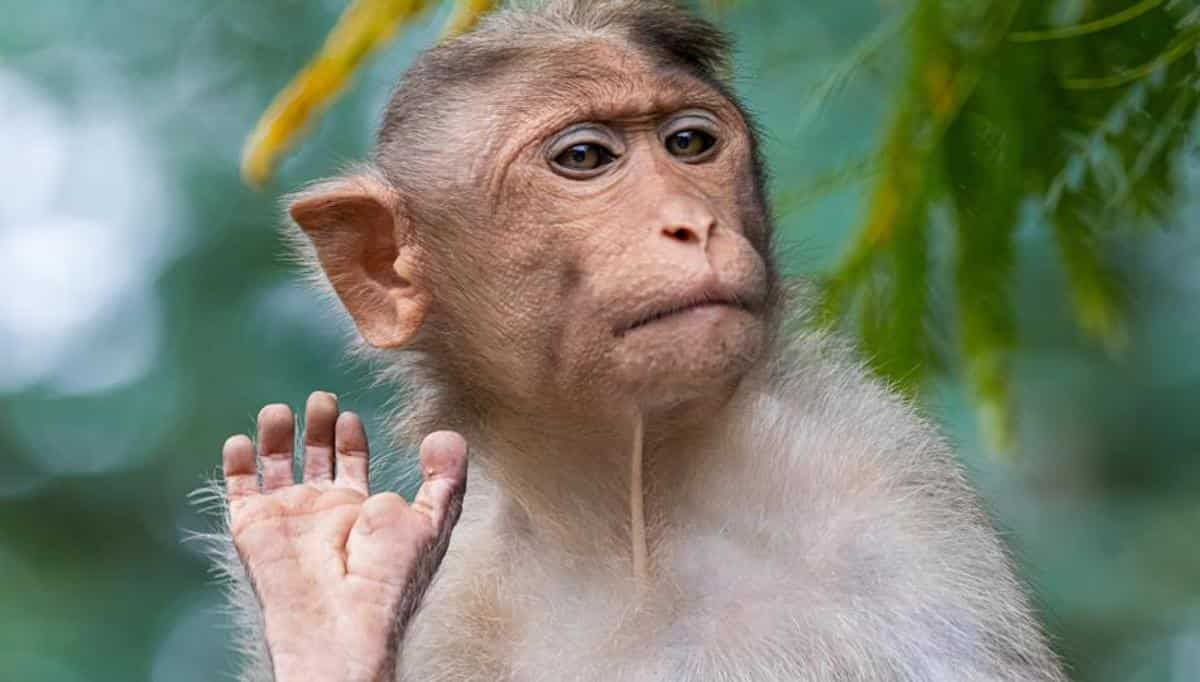 What’s this ?
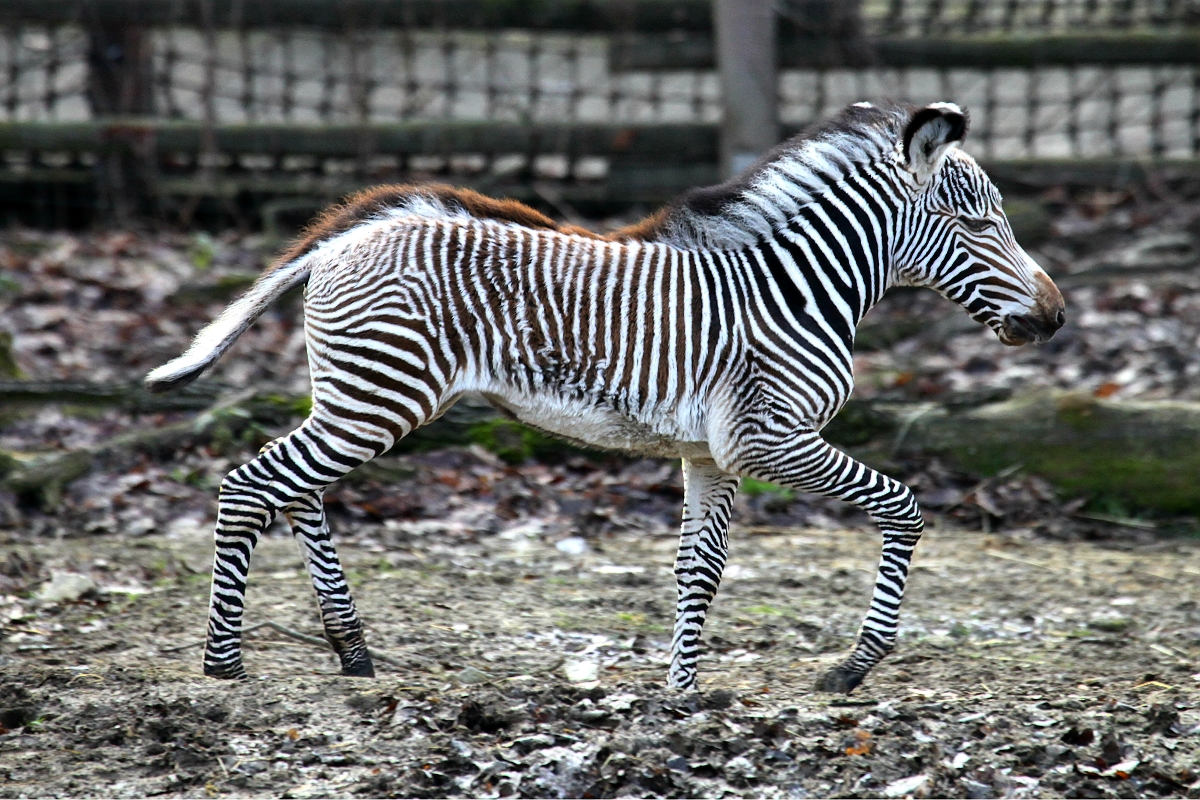 What’s this ?
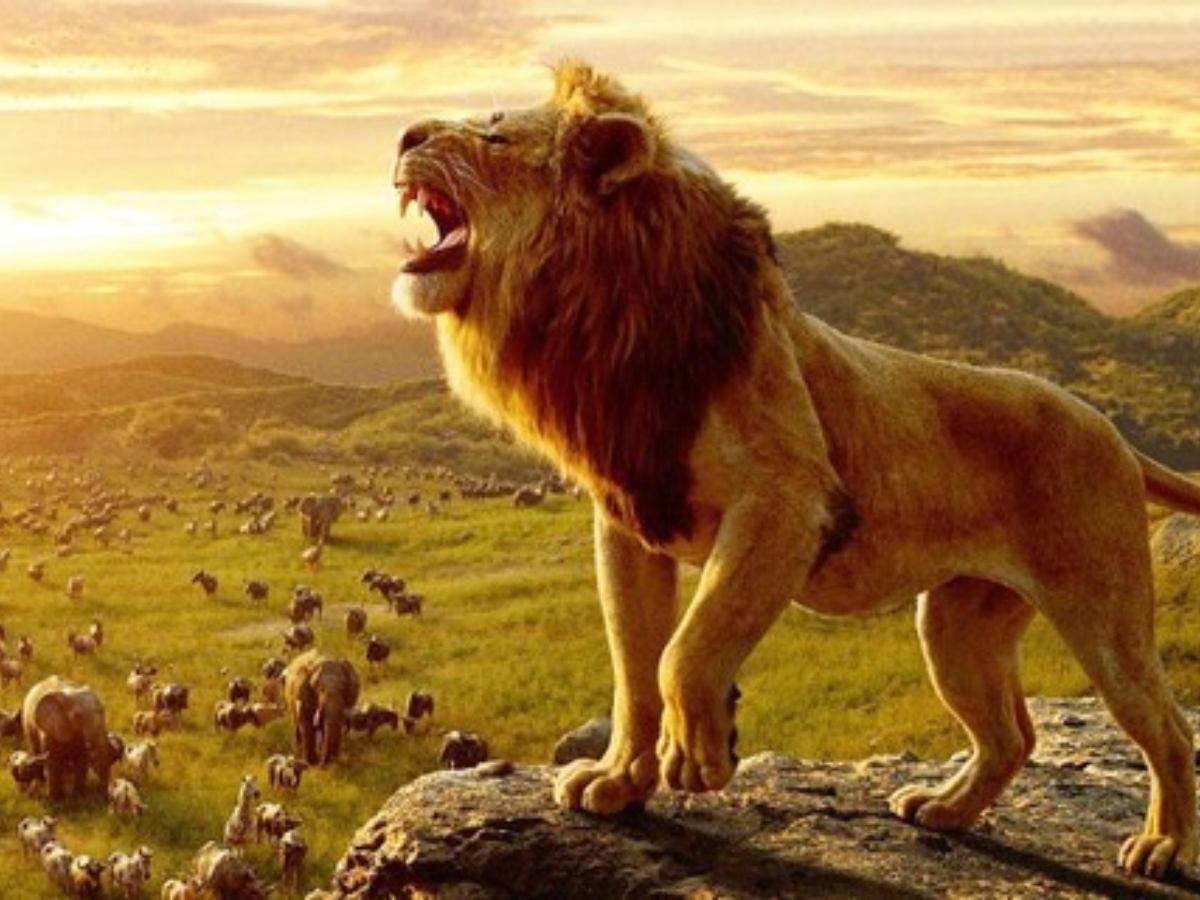 What’s this ?
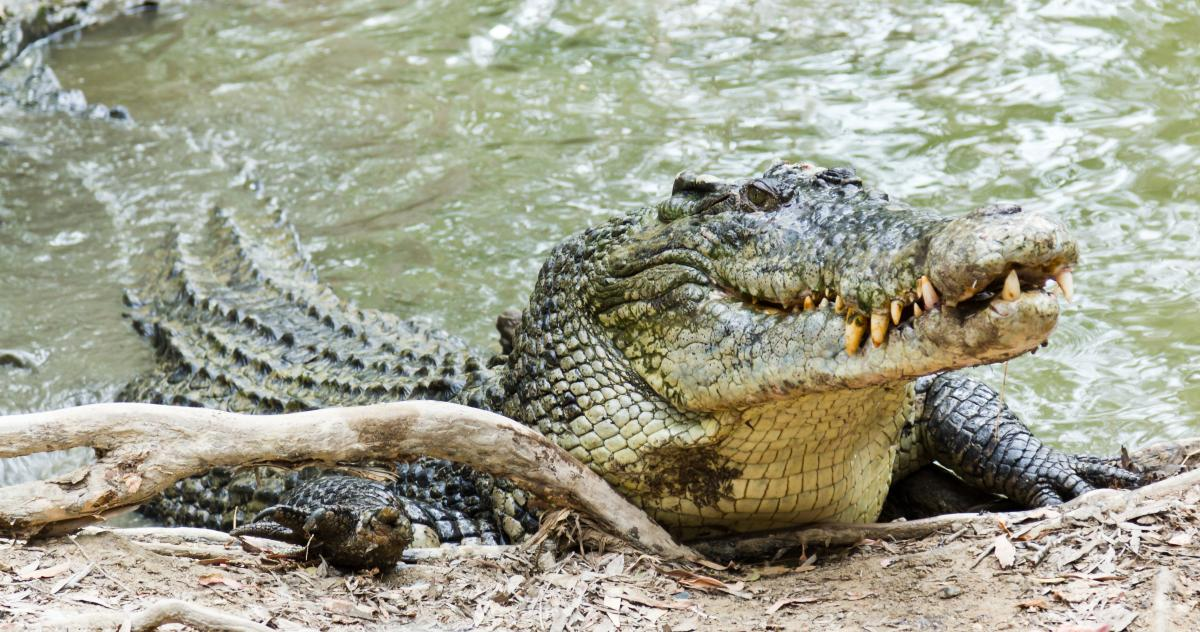 What’s this ?
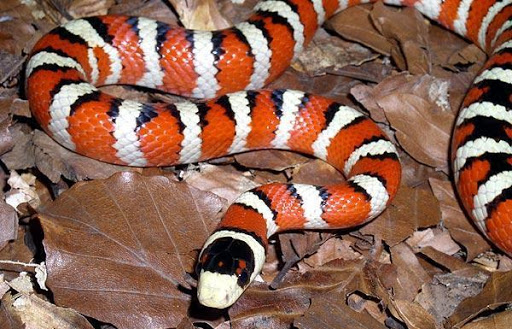 What’s this ?
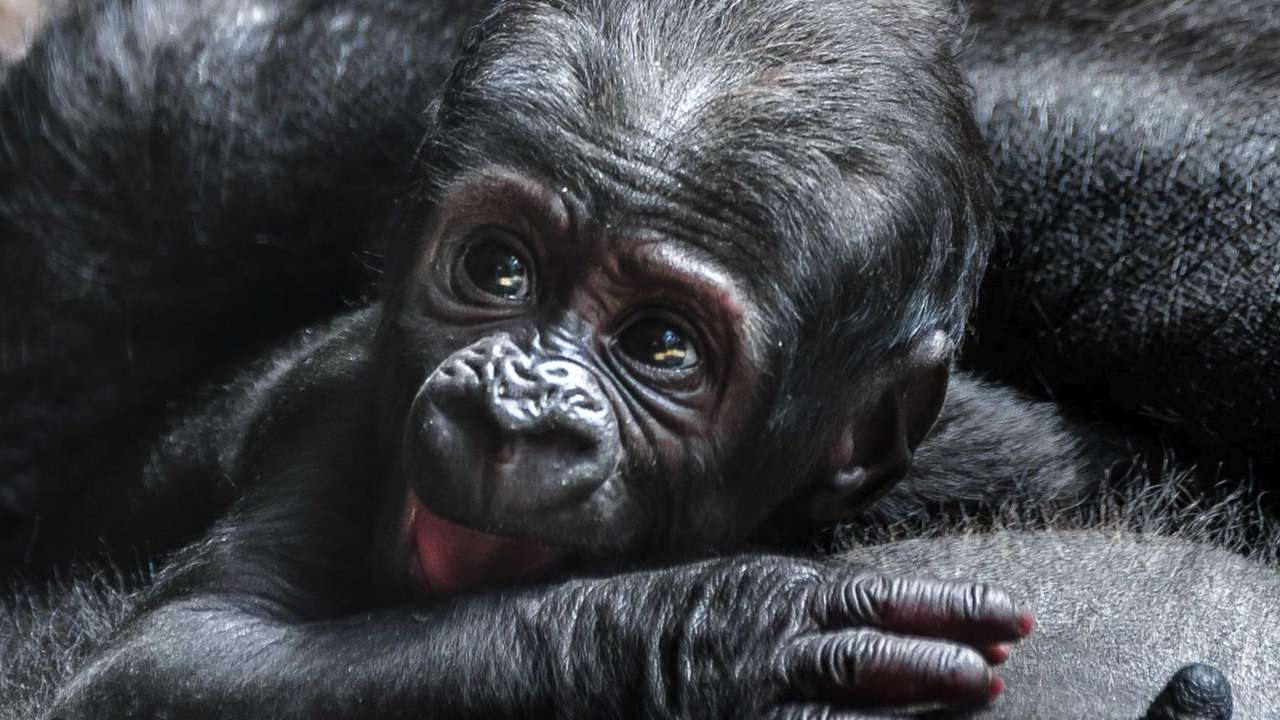 What’s this ?
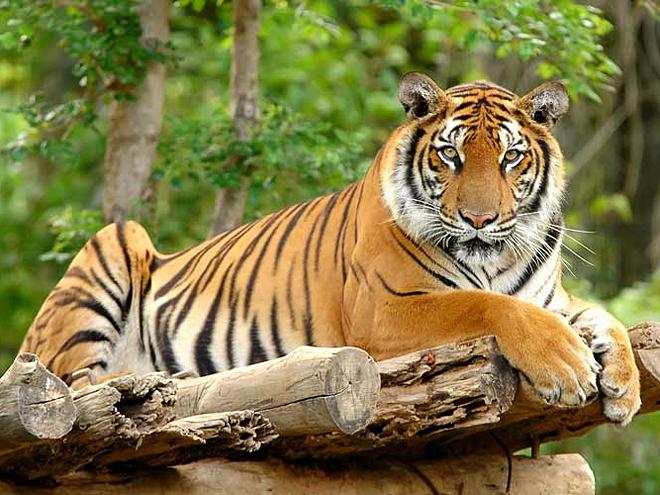 What’s this ?
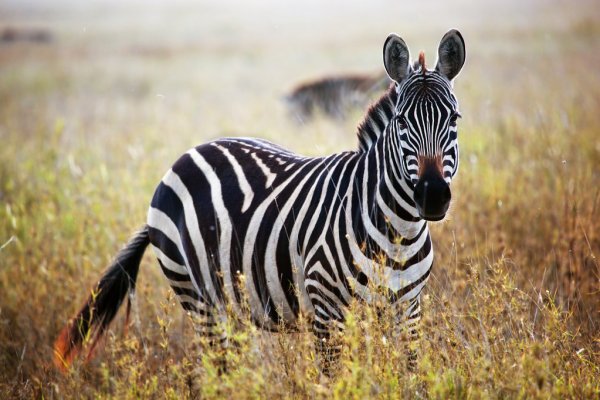 What’s this ?
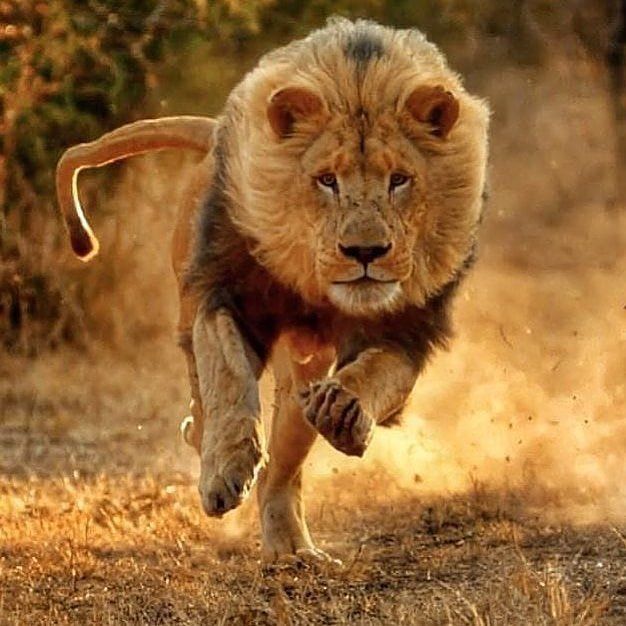 What’s this ?
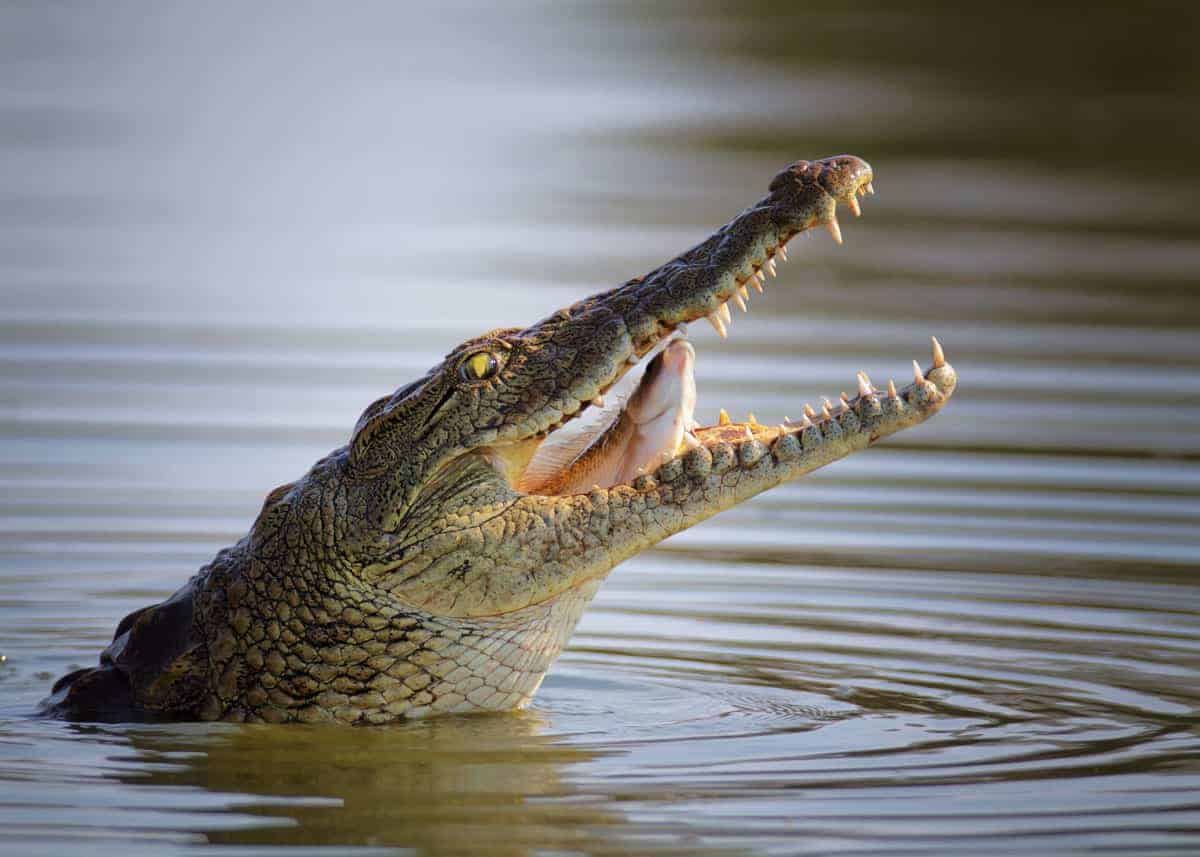 What’s this ?
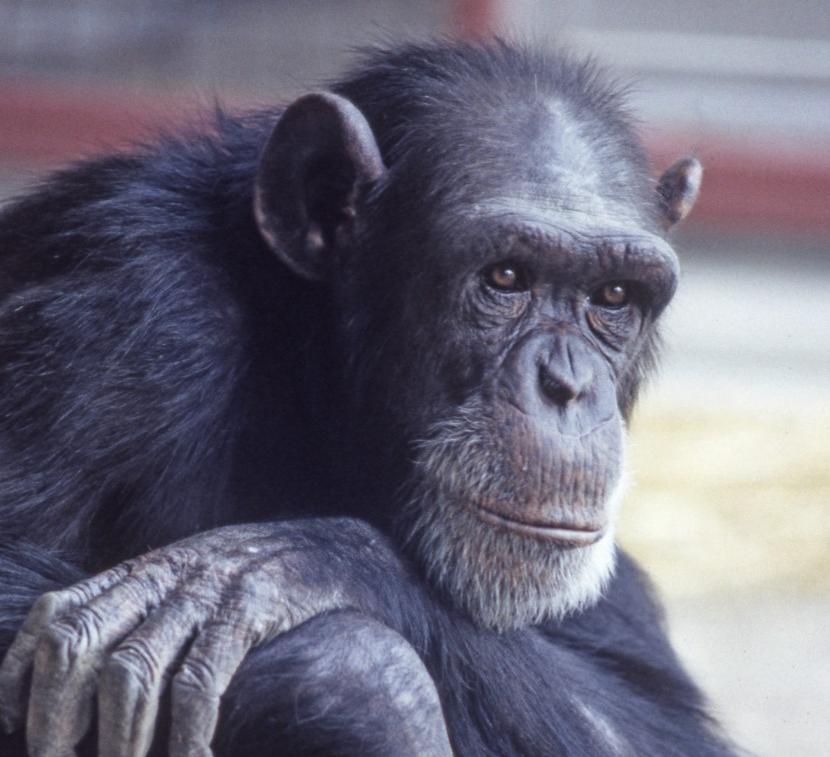 What’s this ?
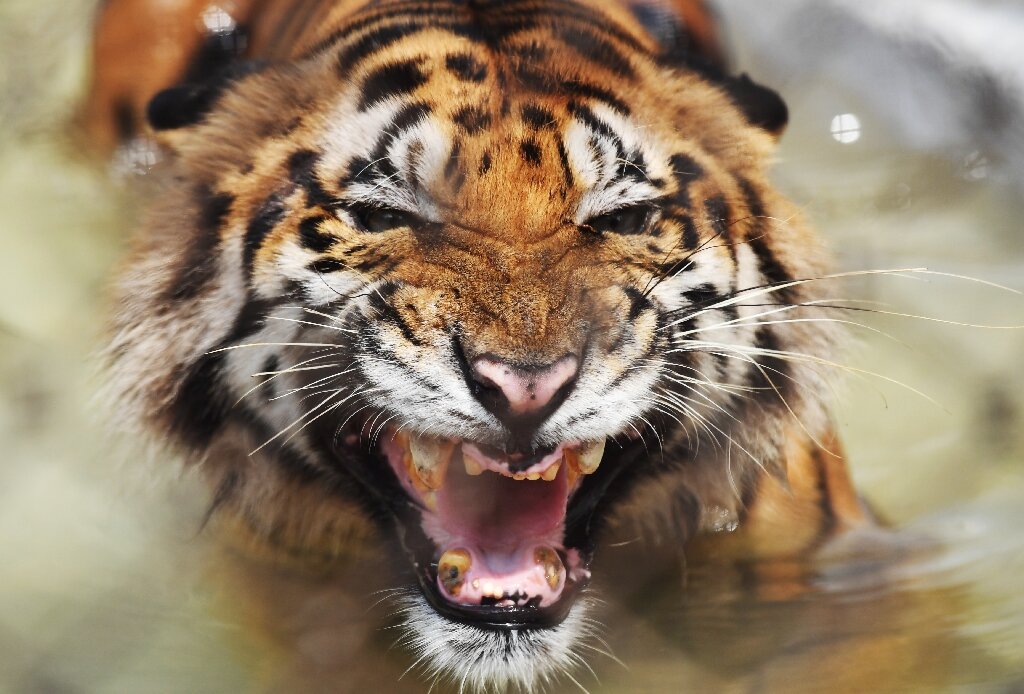 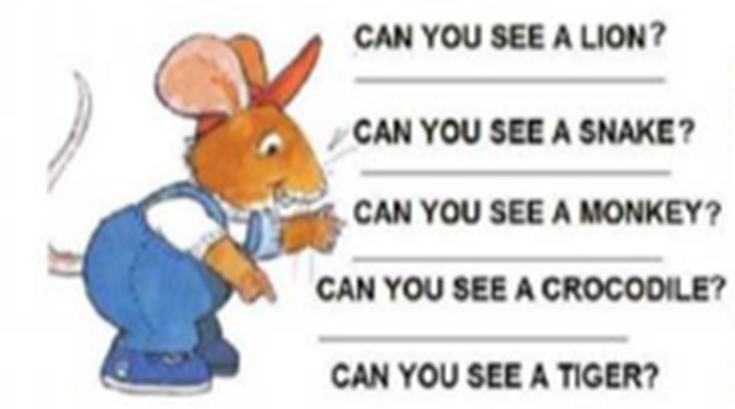 Answer with :
Yes, I can.
No, I cannot.
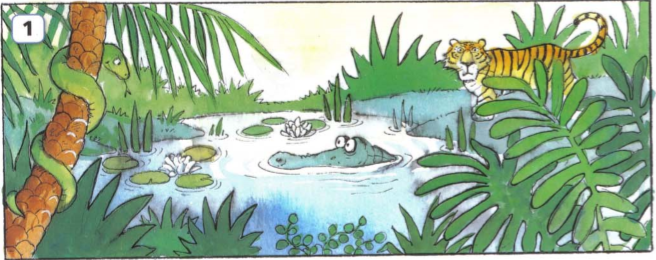 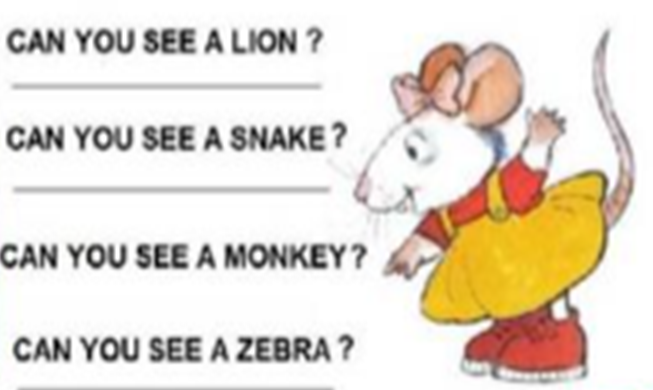 Answer with :
Yes, I can.
No, I cannot.
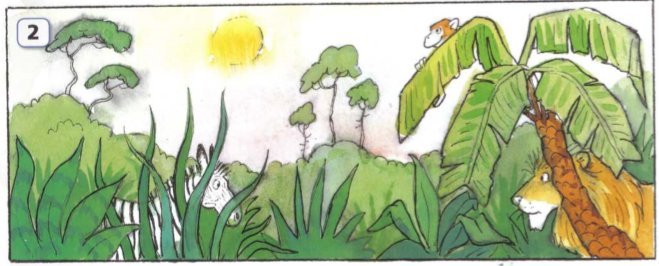 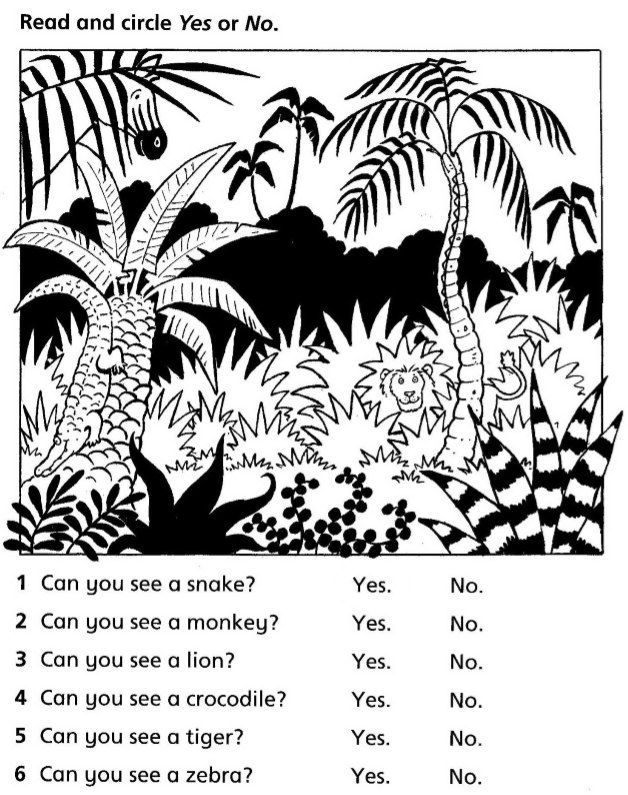 Přečti si větu  a odpověz (Yes  x  No)
Tento PL jste dostali ve škole 13.10., je k vytisknutí ve zdrojích „safari2“.
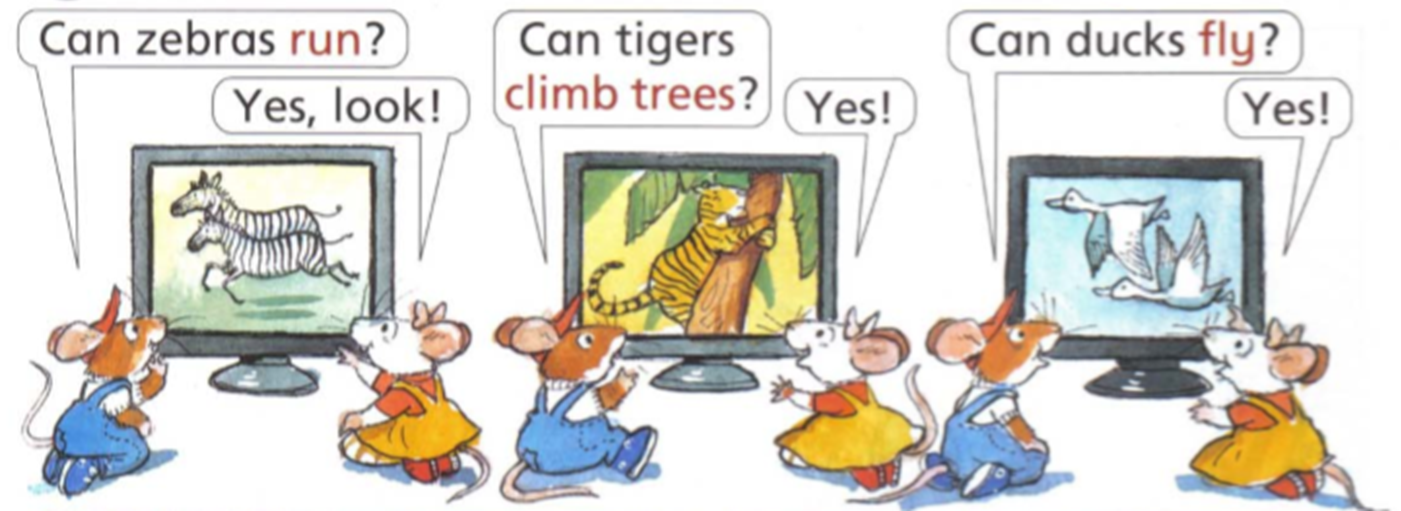 Umějí kachny létat?
Umějí tygři lézt na stromy ?
Umějí zebry běhat?
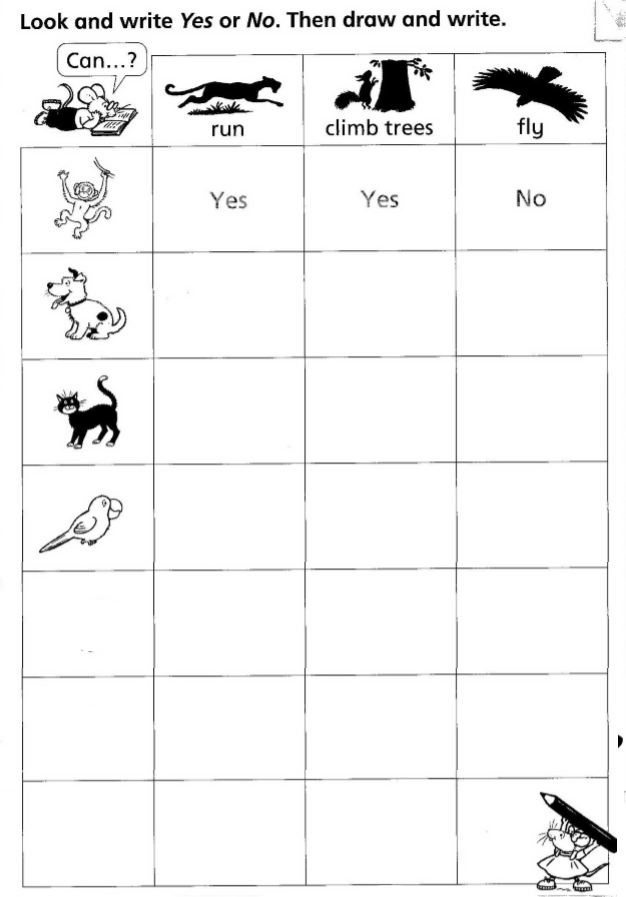 Rozhodni zda určené zvíře umí běhat, lézt na stromy a létat
(Yes  x  No)
Tento PL jste dostali ve škole 13.10., je k vytisknutí ve zdrojích „safari2“.
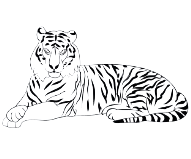 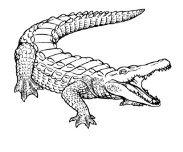 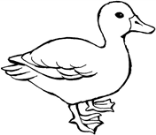